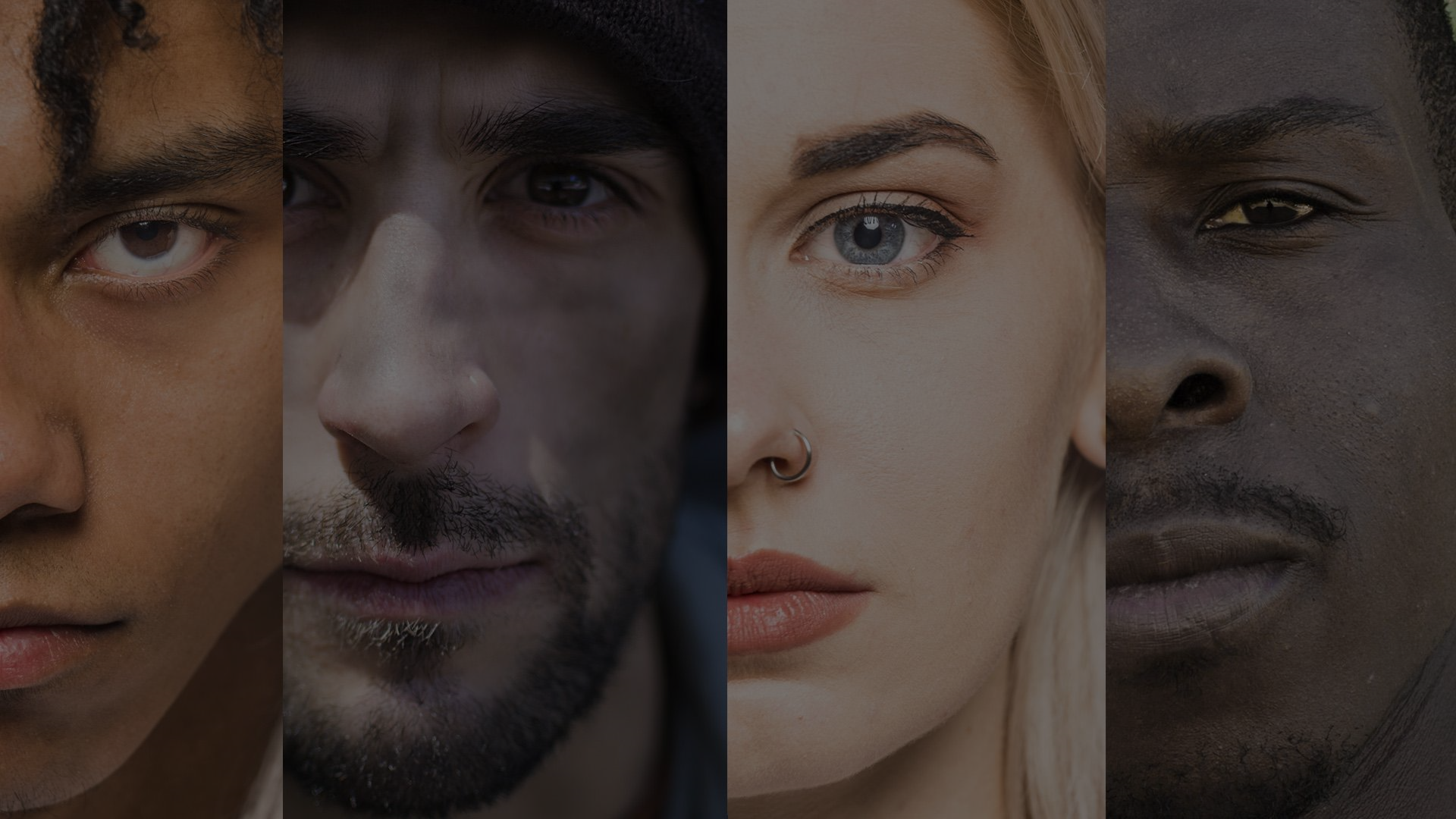 CHARITY ORGANIZATION
Here is where your presentation begins
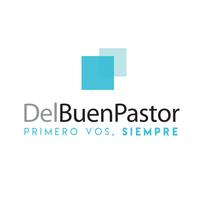 TITULO
Propuesta de Capacitación

 
Sept 20, 2022
OBJETIVO
TABLE OF CONTENTS
01.
02.
03.
BUSINESS OVERVIEW
SALES AND MARKETING PLAN
OPERATIONAL PLAN
Here you could describe the topic of the section
Here you could describe the topic of the section
Here you could describe the topic of the section
04.
05.
06.
MARKET ANALYSIS AND COMPETITION
MANAGEMENT PLAN
THE FINANCIAL PLAN
Here you could describe the topic of the section
Here you could describe the topic of the section
Here you could describe the topic of the section
MARKET TRENDS
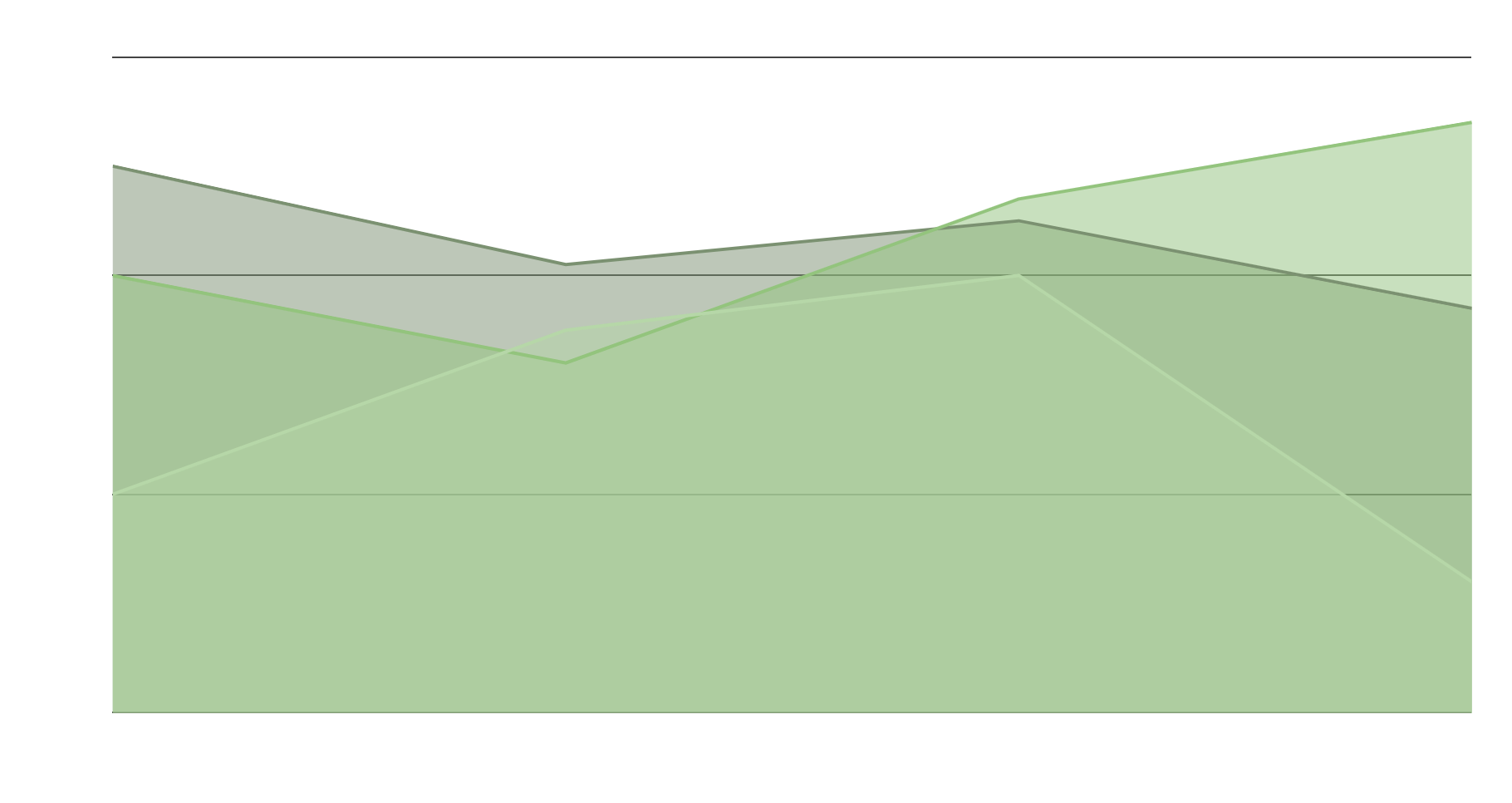 SATURN
Saturn is a gas giant and has rings
VENUS
Venus has a beautiful name, but it’s hot
MARS
Despite being red, Mars is a cold place
To modify this graph, click on it, follow the link, change the data and replace it here
MISSION STATEMENT
Here you could describe what the mission is
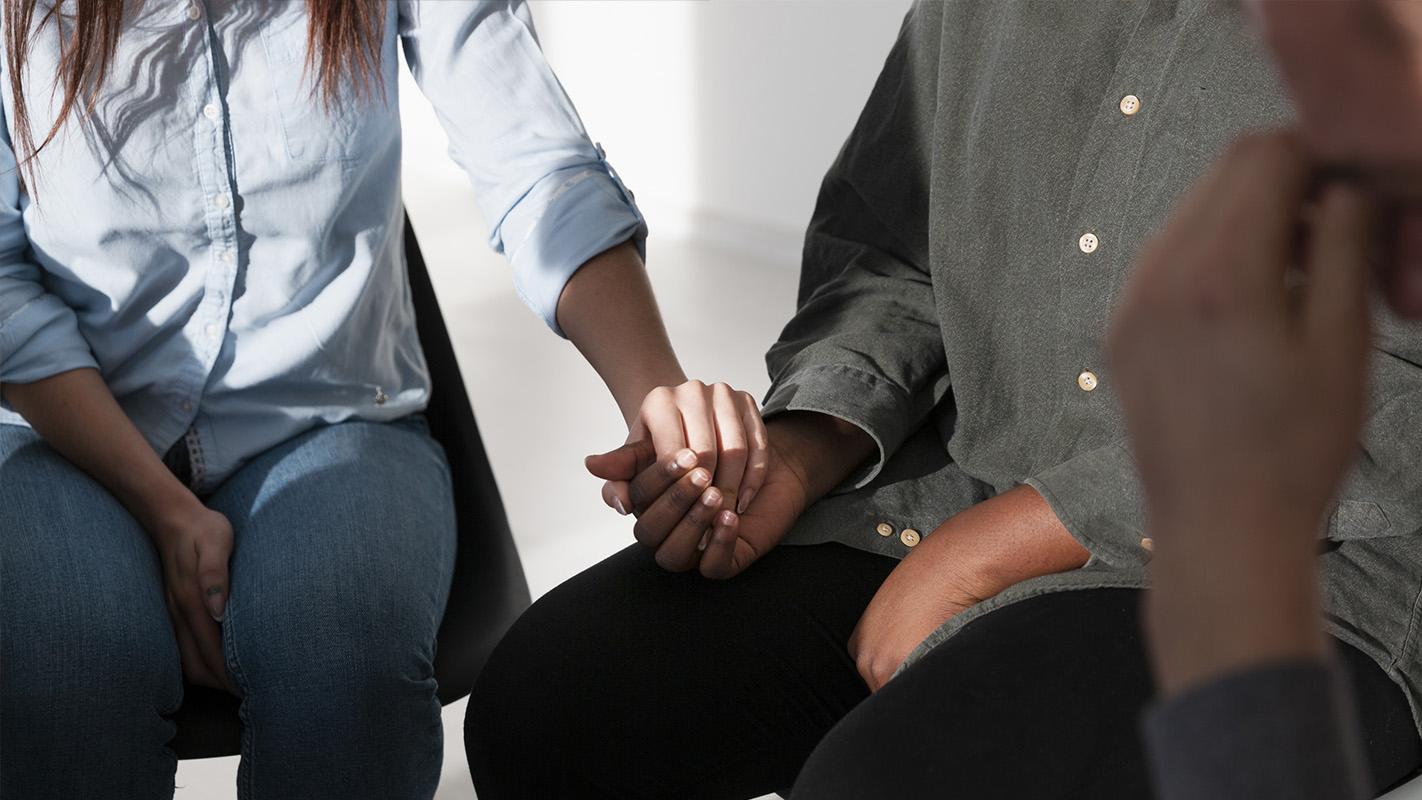 .01
BUSINESS OVERVIEW
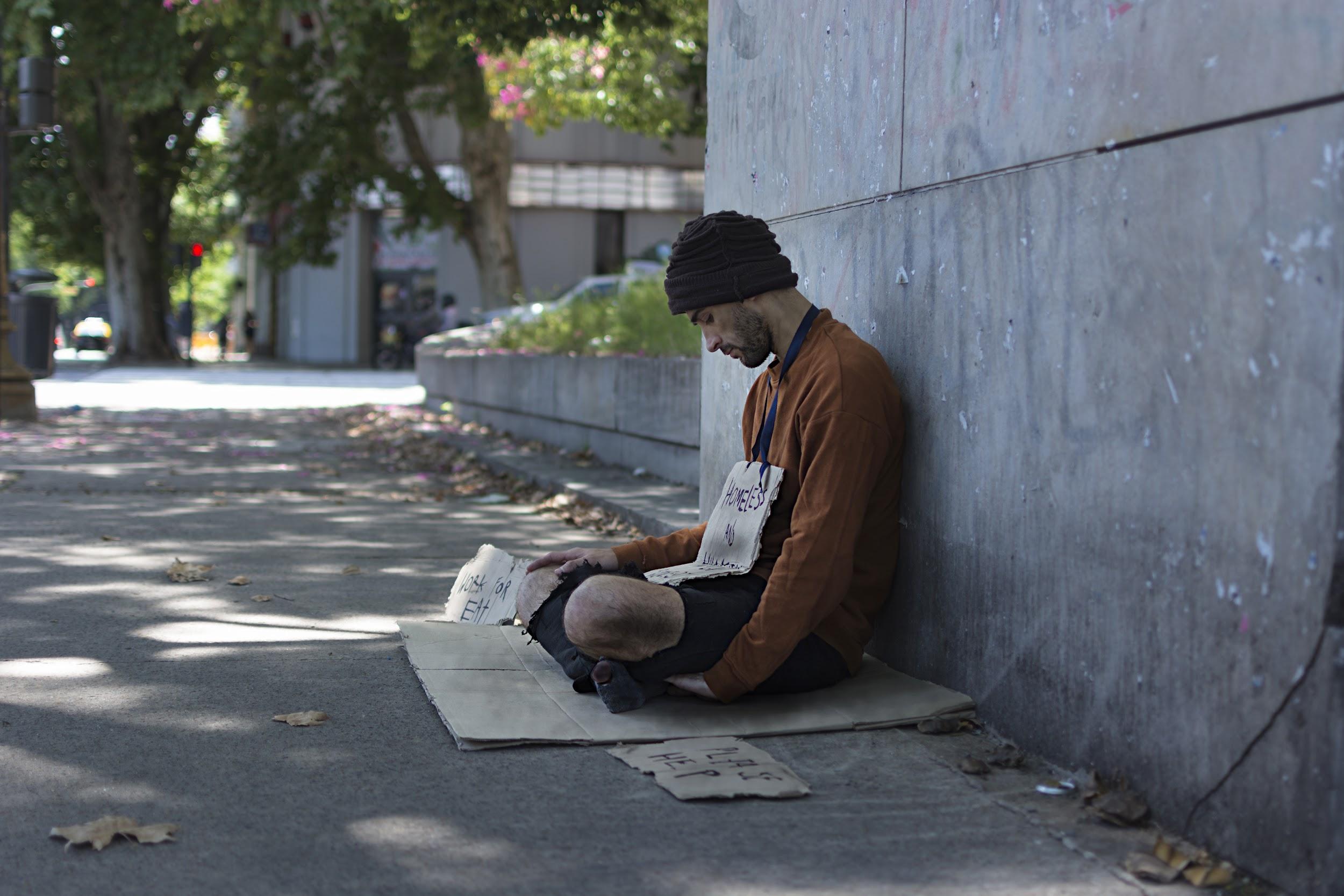 PROBLEM
Mercury is the closest planet to the Sun and the smallest one. It’s only a bit larger than the Moon
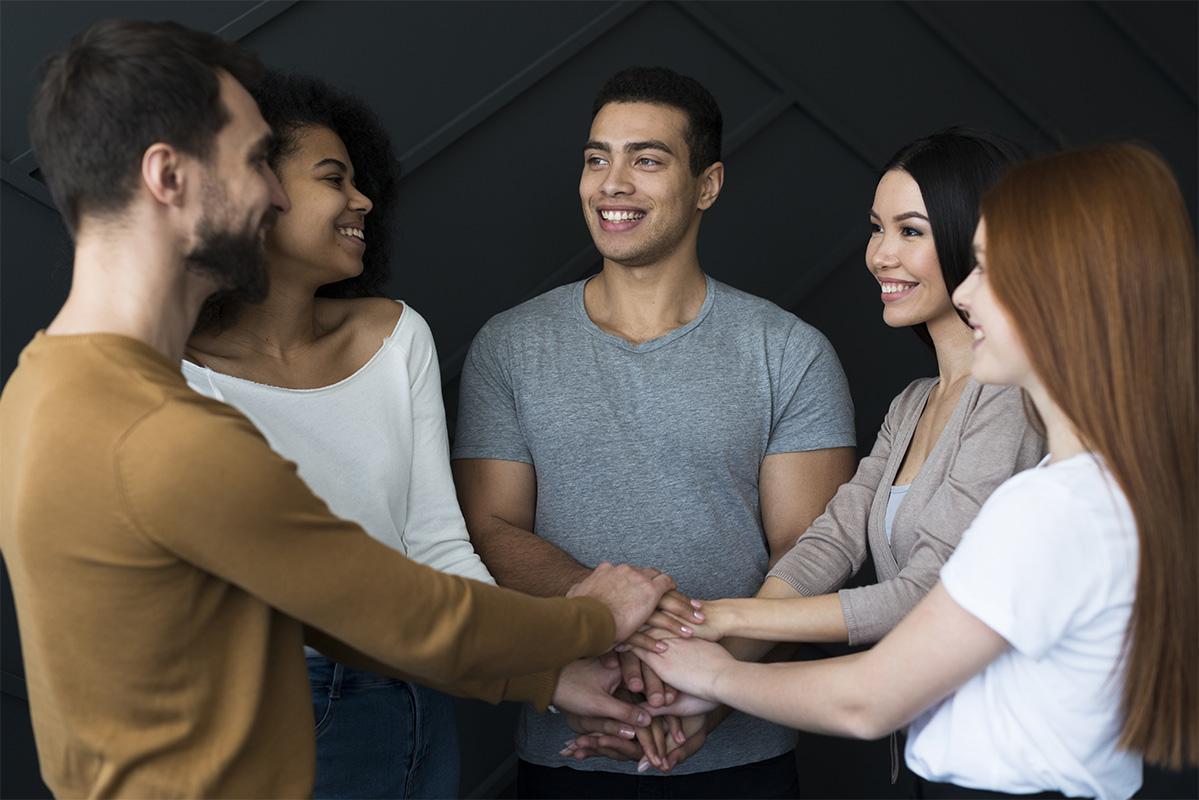 SOLUTION
Venus has a beautiful name and is the second planet from the Sun. It’s terribly hot
COMPETITORS
MARS
JUPITER
SATURN
Despite being red, Mars is a cold place full of iron oxide dust
Jupiter is the biggest planet in the entire Solar System
Saturn is composed mostly of hydrogen and helium
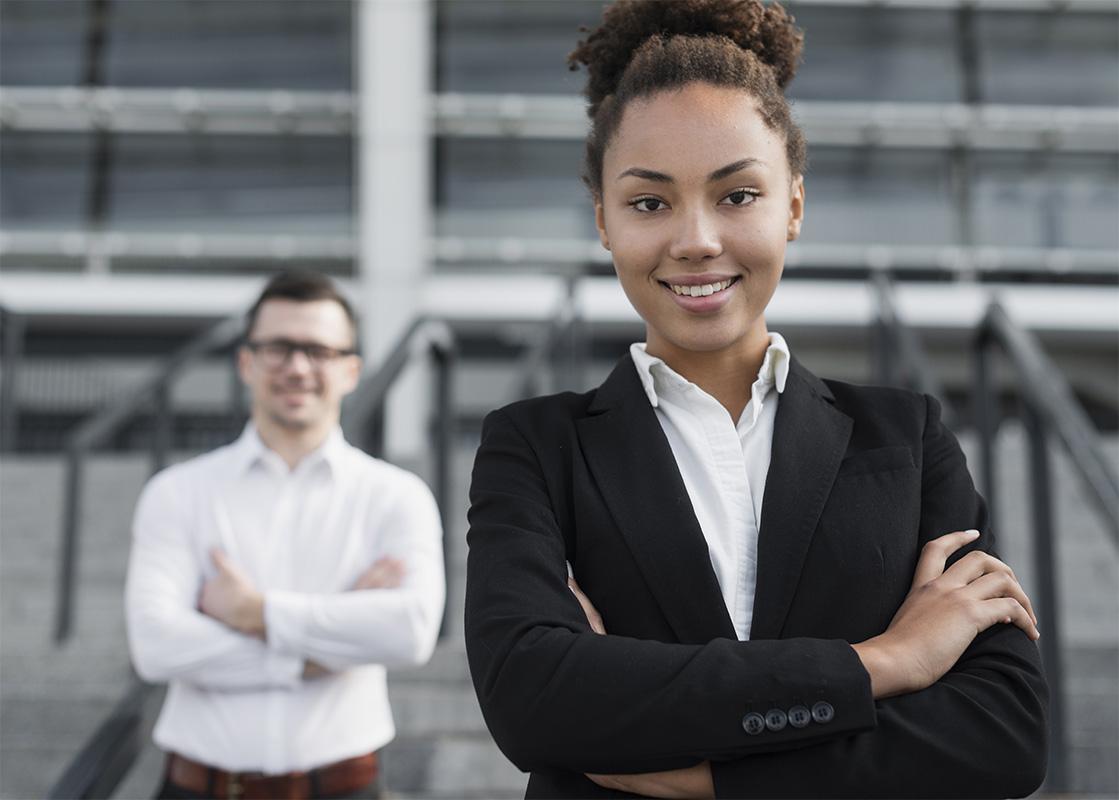 US
Mercury is the closest planet to the Sun and the smallest one. It’s only a bit larger than the Moon
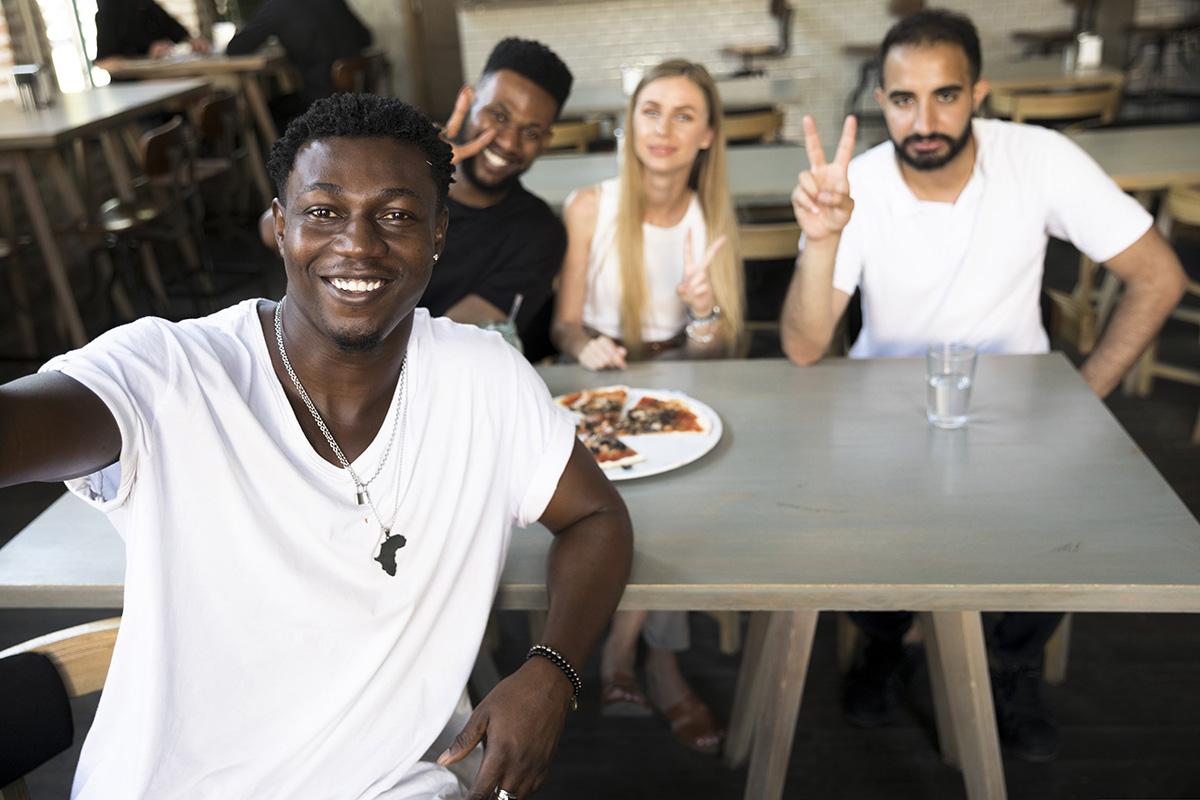 THEM
Venus has a beautiful name and is the second planet from the Sun. It’s terribly hot
.02
MARKET ANALYSIS & COMPETITION
TARGET
Gender
Income per day
$3.00
40%
Male
Female
60%
Age
Nationality
Spanish
Nigerian
40%
60%
Moroccan
Romanian
30-45
46-60
THE TITLE SLIDE GOES HERE
Do you know what helps you make your point clear? Lists like this one:
They’re simple 
You can organize your ideas clearly
You’ll never forget to buy milk!

And the most important thing: the audience won’t miss the point of your presentation
MAIN IMMIGRATION AREAS
MERCURY
Mercury is the closest planet to the Sun
VENUS
Venus has a beautiful name, but it’s hot
SATURN
Saturn is composed of hydrogen and helium
MARKET SHARE
MARS
JUPITER
Despite being red, Mars is actually a cold place
Jupiter is the biggest planet in the Solar System
10%
25%
15%
50%
VENUS
SATURN
Venus has a beautiful name, but it’s terribly hot
Saturn is a gas giant and has several rings
COMPETITION ANALYSIS
JUPITER
MARS
VENUS
MERCURY
COMPETITOR 1
COMPETITOR 2
COMPETITOR 3
.03
SALES & MARKETING PLAN
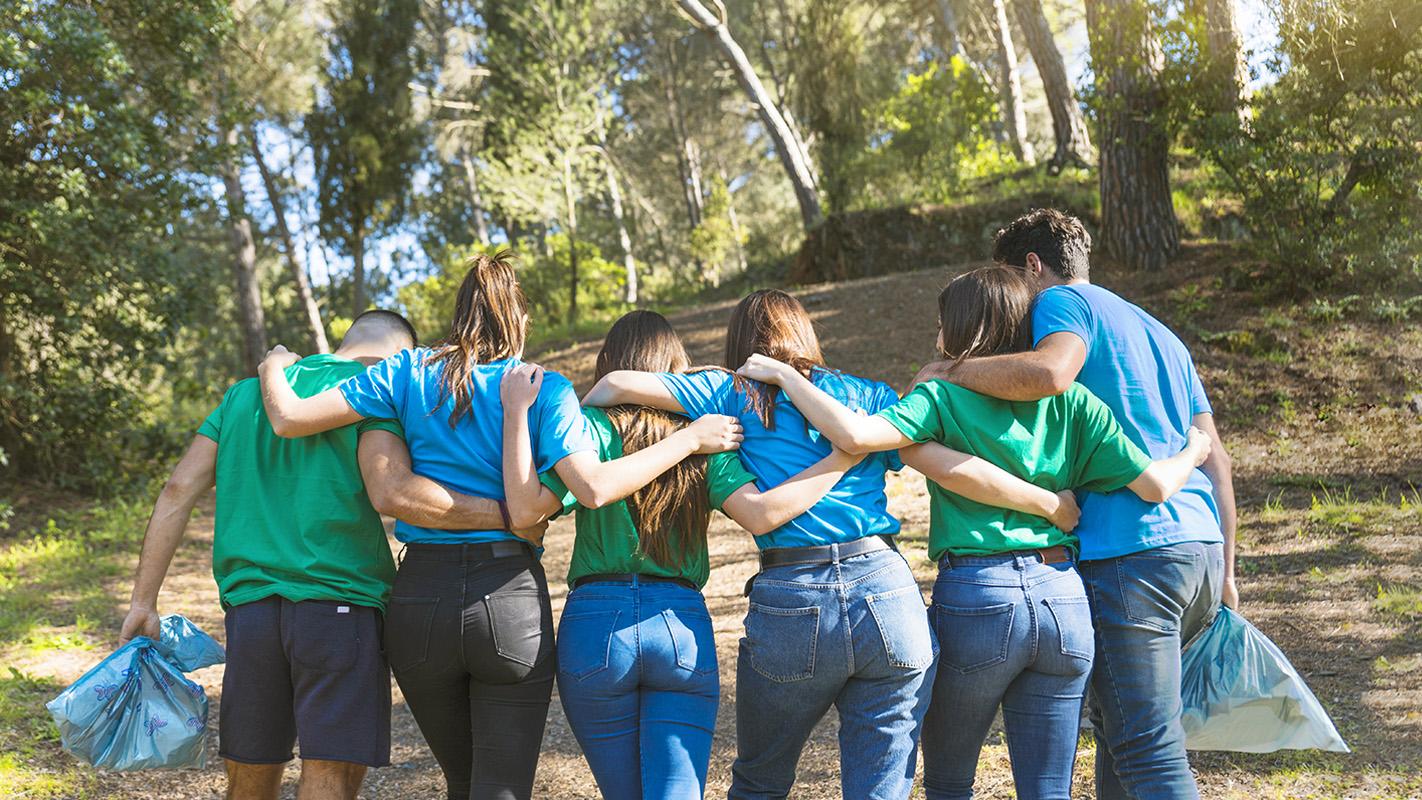 OUR SERVICES
EDUCATION
HEALTHCARE
ACTIVITIES
VOLUNTEERING
Mercury is the closest planet to the Sun
Venus has a beautiful name, but it’s hot
Despite being red, Mars is a cold place
It’s the biggest planet in the Solar System
WE CAN CHANGE THE FUTURE
BREAK-EVEN ANALYSIS
BREAK-EVENT POINT
BIG LOSS
HIGH PROFIT
Jupiter is the biggest planet in the Solar System
Earth is the planet where we live on
Neptune is the farthest planet from the Sun
LOSS
PROFIT
Mercury is the closest planet to the Sun
Saturn is composed of hydrogen and helium
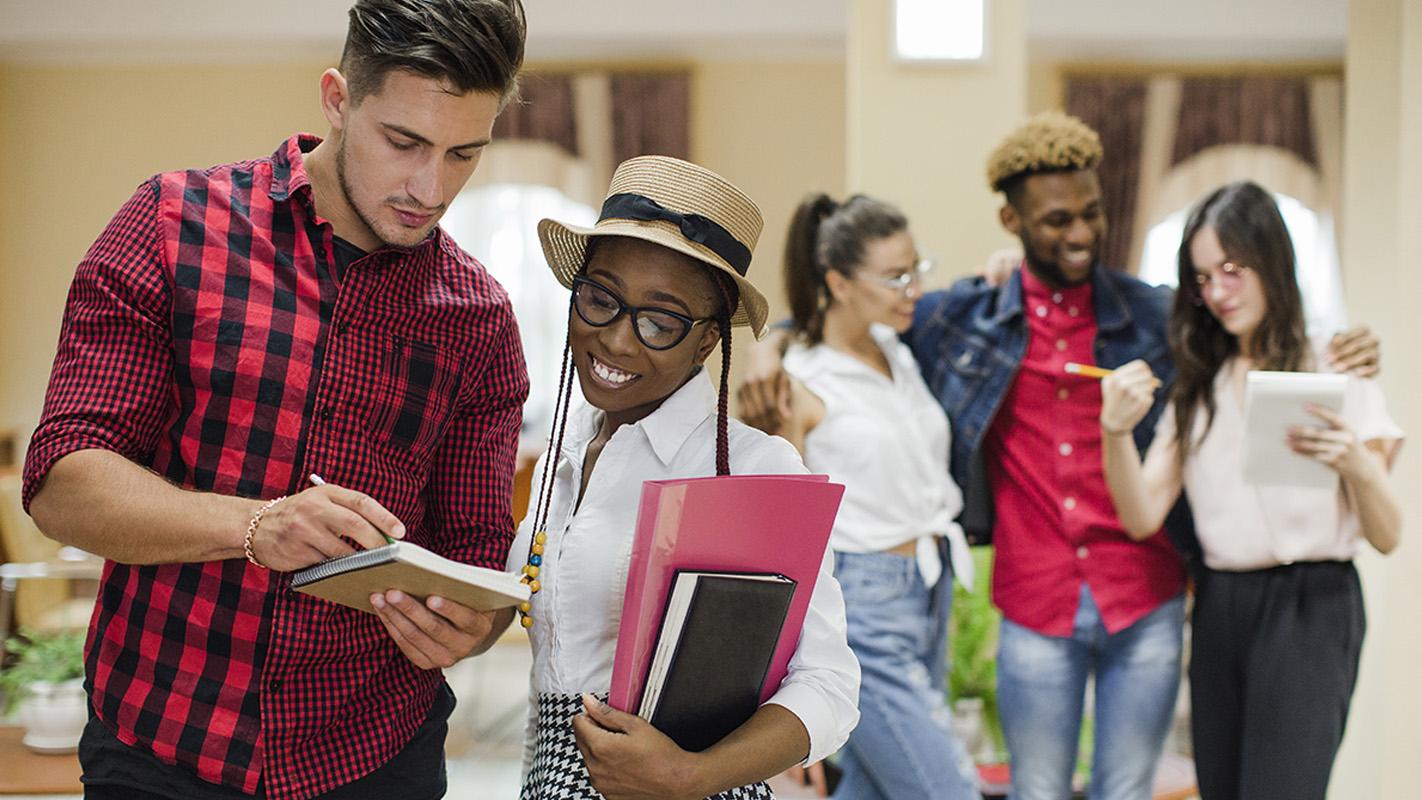 OUR PLANS: HOW CAN YOU HELP US?
DONATION
FUNDRAISING
VOLUNTEER
Mercury is the closest planet to the Sun
Despite being red, Mars is actually cold
Venus has a beautiful name, but it’s hot
SALES AND DISTRIBUTION
CHANNEL 2
CHANNEL 4
CHANNEL 1
CHANNEL 3
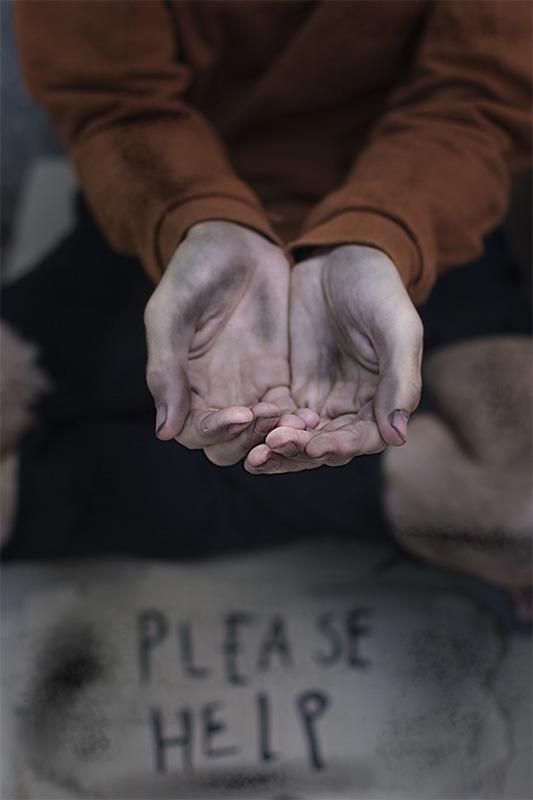 ADVERTISING & PROMOTION
ADVERTISING
Mercury is the closest planet to the Sun and the smallest one
PR
Venus has a beautiful name and is the second planet from the Sun
ONLINE
Despite being red, Mars is a cold place. It’s full of iron oxide dust
.04
OPERATING PLAN
OUR TEAM
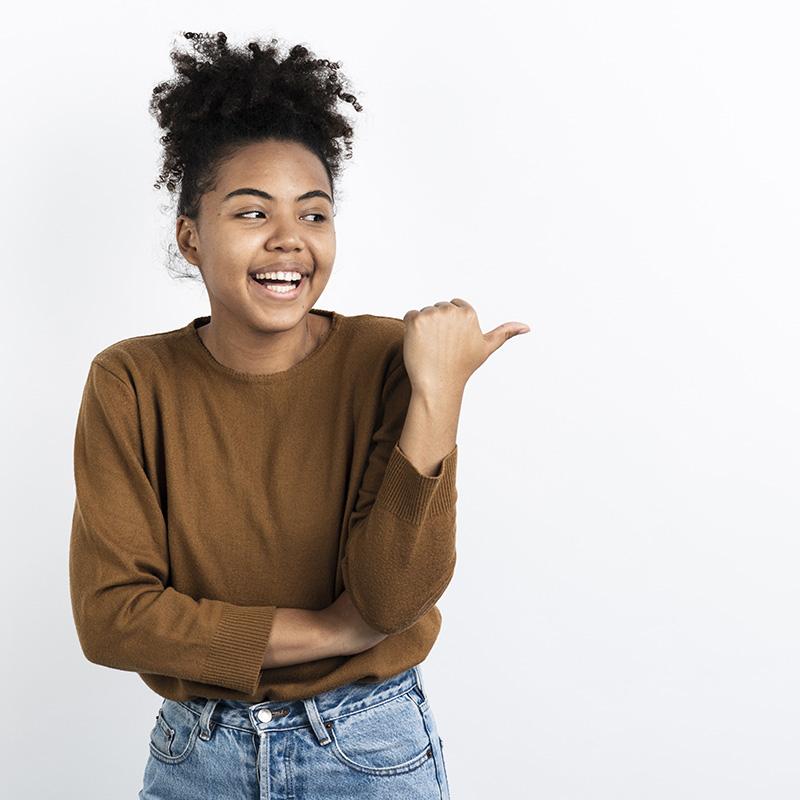 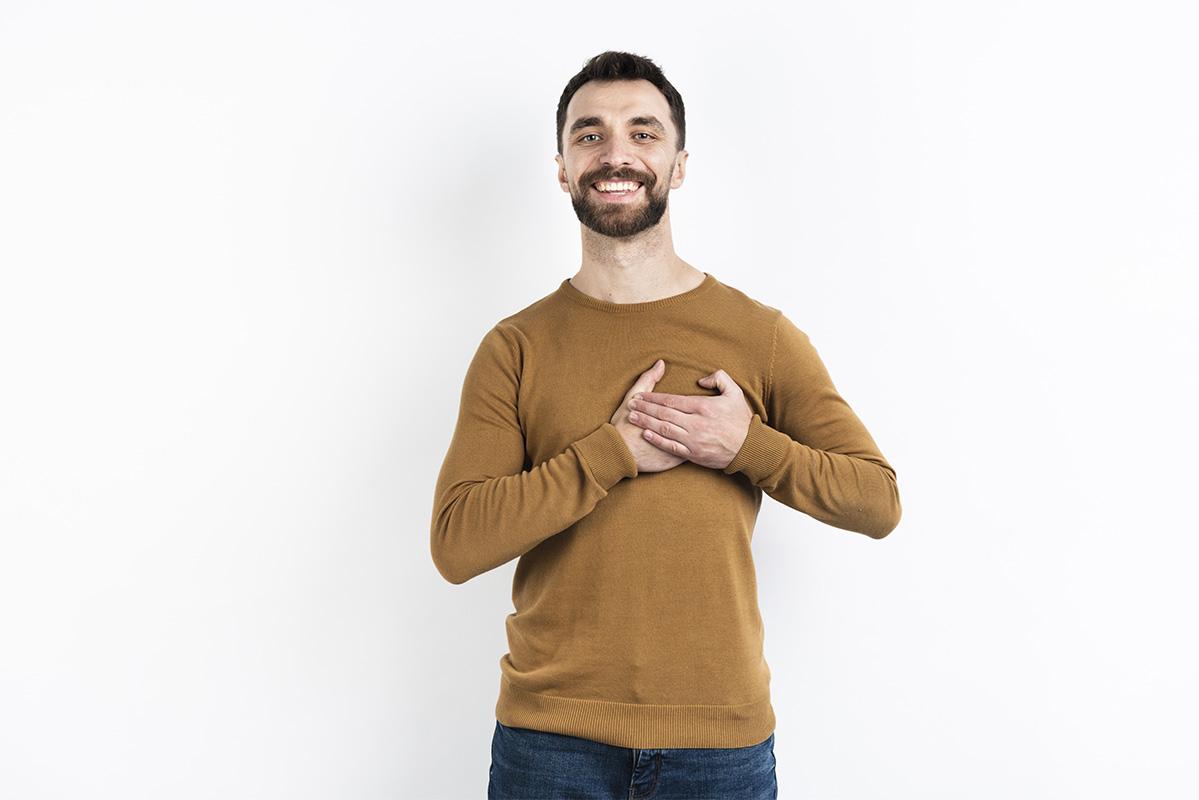 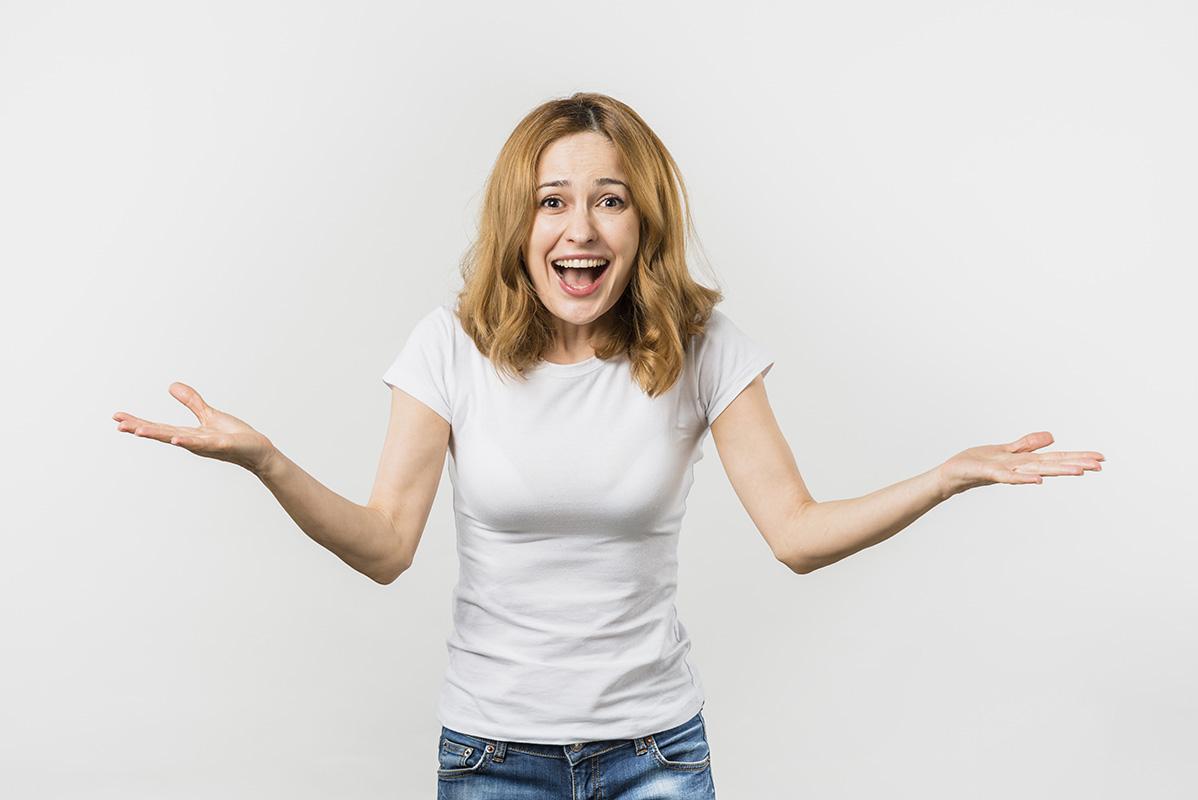 ADELYN KELLER
You can replace the image with your own
CHARLES JONES
SARA DOE
You can replace the image with your own
You can replace the image with your own
ORGANIZATIONAL CHART
CEO
TEAM 1
TEAM 2
TEAM 3
TEAM 4
Employee 1
Employee 1
Employee 1
Employee 1
Employee 2
Employee 2
Employee 2
Employee 2
3,000
Volunteers collaborate with our organization
OUR PARTNERS
VENUS
Venus has a beautiful name, but it’s hot
NEPTUNE
JUPITER
Neptune is the farthest planet from the Sun
It’s the biggest planet in the Solar System
.05
MANAGEMENT PLAN
OUR PROCESS
STEP 1
Mercury is the closest planet to the Sun
STEP 2
Despite being red, Mars is a cold place
STEP 3
Venus has a beautiful name, but it’s hot
STEP 4
Saturn is composed of hydrogen and helium
STEP 5
Neptune is the farthest planet
.06
FINANCIAL PLAN
PREDICTED GROWTH
$25     NEPTUNE
$150M MERCURY
Neptune is the farthest planet from the Sun
Mercury is the smallest planet in the Solar System
$75M       VENUS
$50M    SATURN
Venus has a beautiful name, but it’s hot
Saturn is a gas giant and has several rings
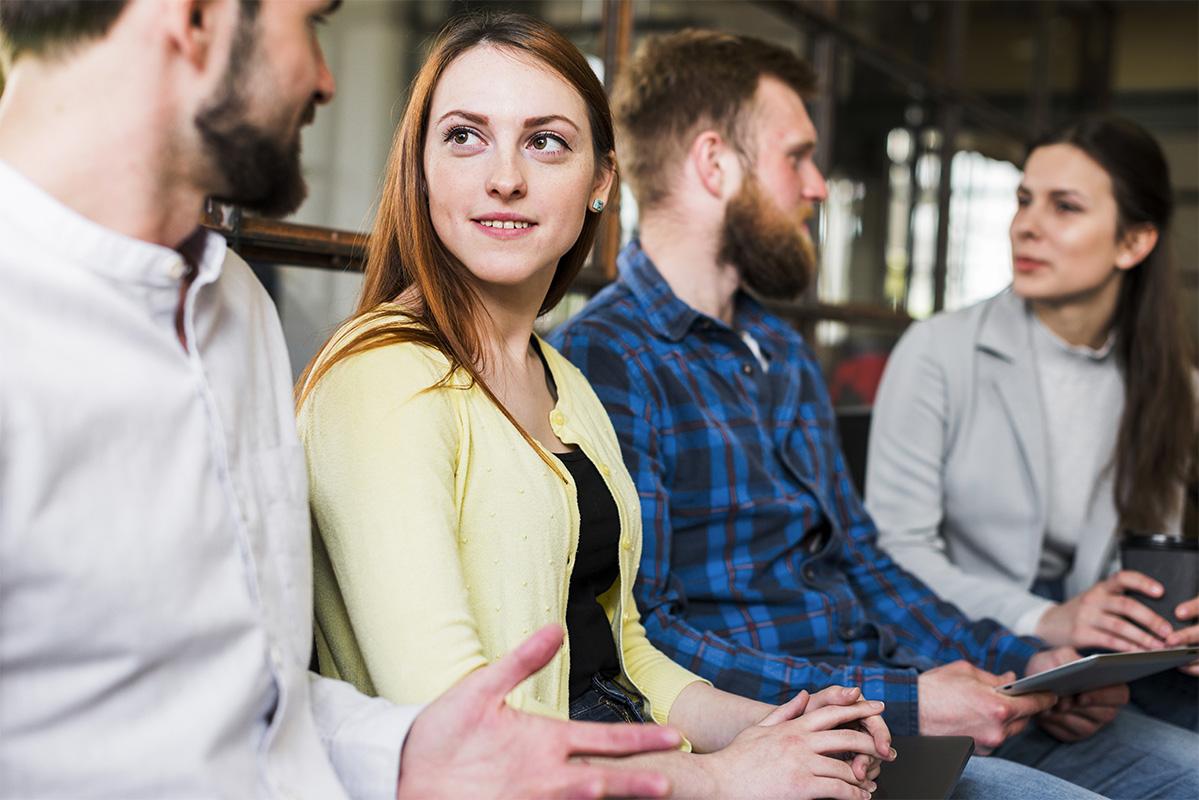 BALANCE SHEET
300K
700K
1M
ASSETS
LIABILITY
EQUITY
What the company owns
What the company owes
The difference between assets
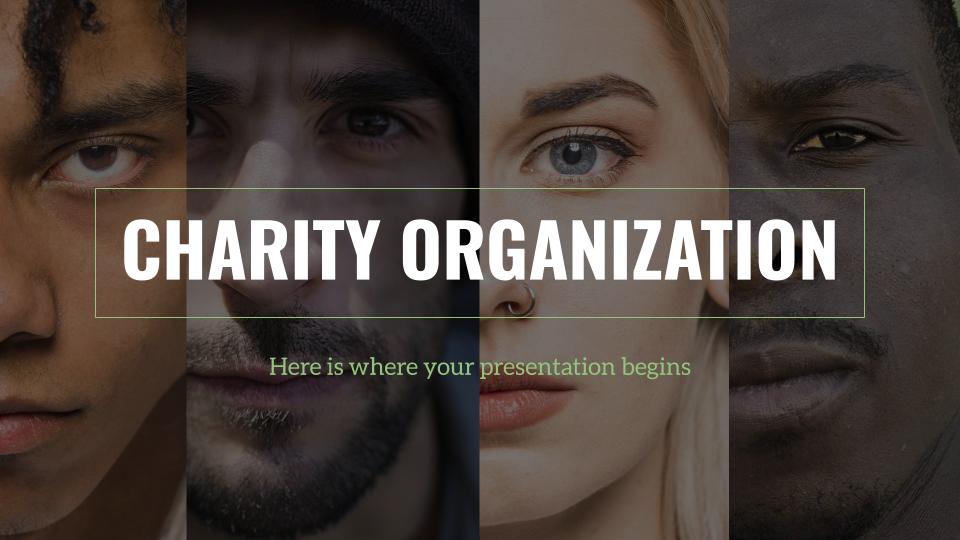 SNEAK PEEK
You can replace the images on these screens with your own work. Just delete these ones, add yours and center them properly
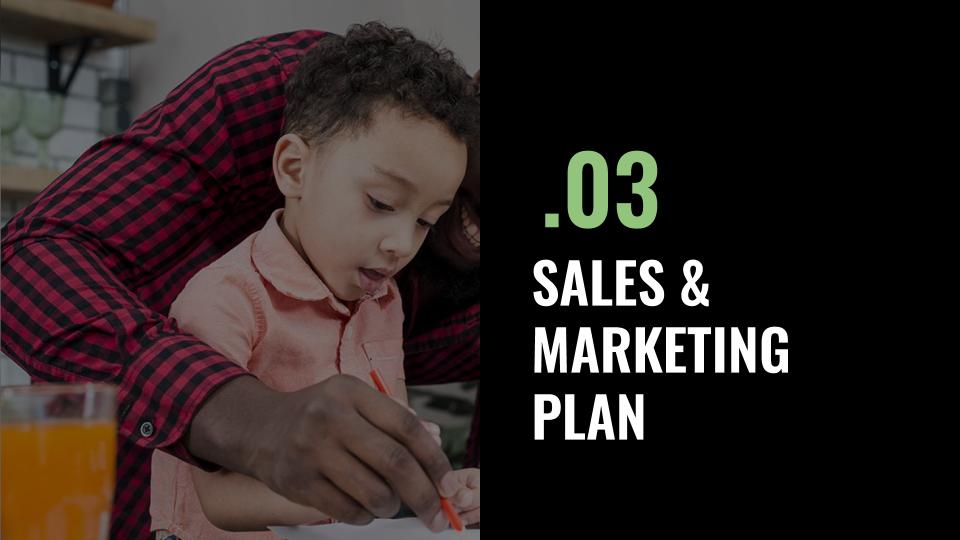 THANKS!
Do you have any questions?

addyouremail@freepik.com 
+91  620 421 838 
yourcompany.com
Please keep this slide for attribution
ALTERNATIVE ICONS
ICON PACK
ALTERNATIVE RESOURCES
XXXXX
X
XX
X
.
X
X
Fonts & colors used
This presentation has been made using the following fonts:
Oswald
(https://fonts.google.com/specimen/Oswald)

Aleo
(https://fonts.google.com/specimen/Aleo)
#93c47d
#000000
#b6d7a8
#38761d
Use our editable graphic resources...
You can easily resize these resources without losing quality. To change the color, just ungroup the resource and click on the object you want to change. Then, click on the paint bucket and select the color you want. Group the resource again when you’re done. You can also look for more infographics on Slidesgo.
FEBRUARY
JANUARY
MARCH
APRIL
PHASE 1
Task 1
FEBRUARY
MARCH
APRIL
MAY
JUNE
JANUARY
Task 2
PHASE 1
Task 1
Task 2
PHASE 2
Task 1
Task 2
...and our sets of editable icons
You can resize these icons without losing quality.
You can change the stroke and fill color; just select the icon and click on the paint bucket/pen.
In Google Slides, you can also use Flaticon’s extension, allowing you to customize and add even more icons.
Educational Icons
Medical Icons
Business Icons
Teamwork Icons
Help & Support Icons
Avatar Icons
Creative Process Icons
Performing Arts Icons
Nature Icons
SEO & Marketing Icons